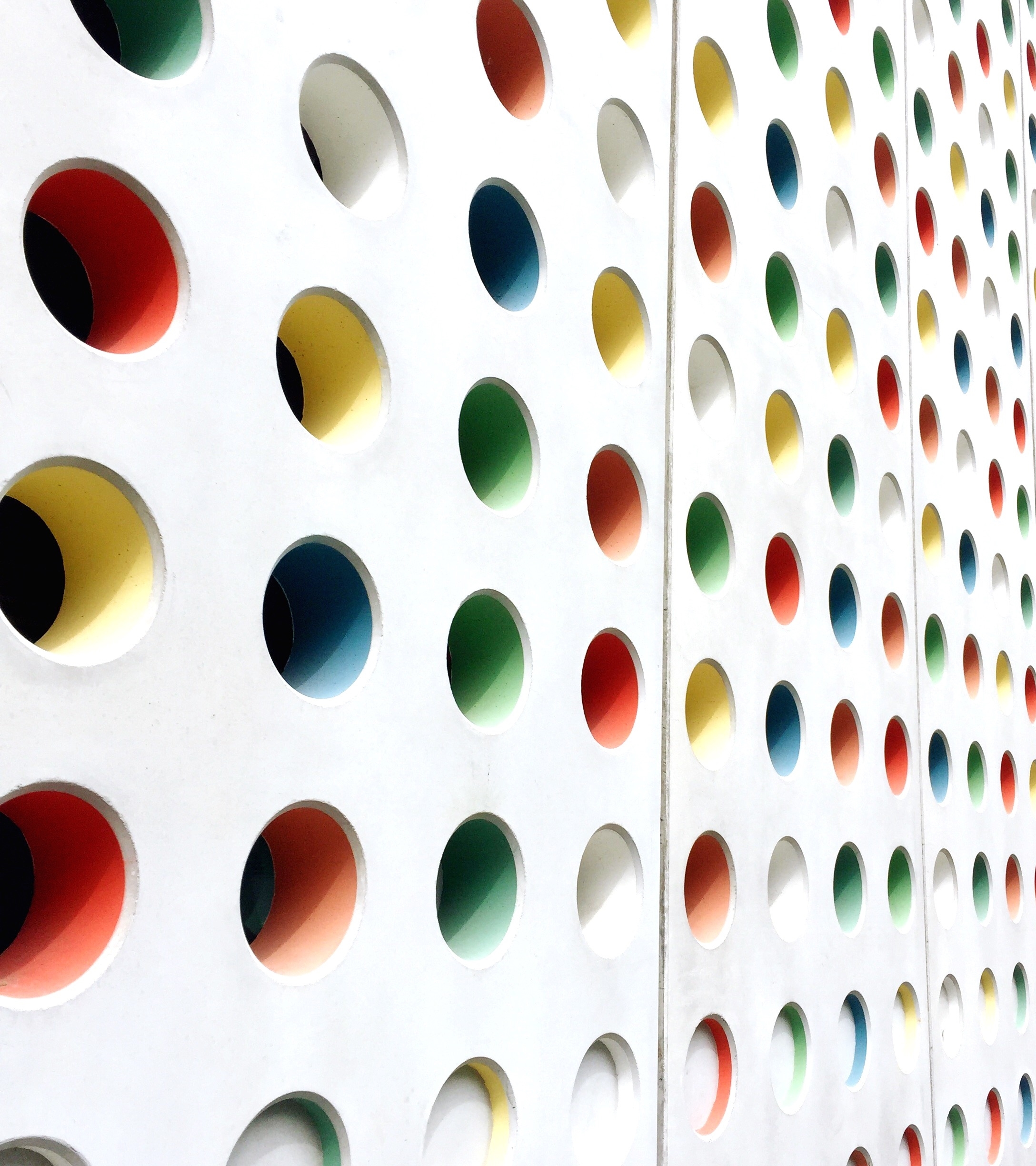 Los ocho pasos de para el análisis Políticas Públicas
Bardach, EUGENE
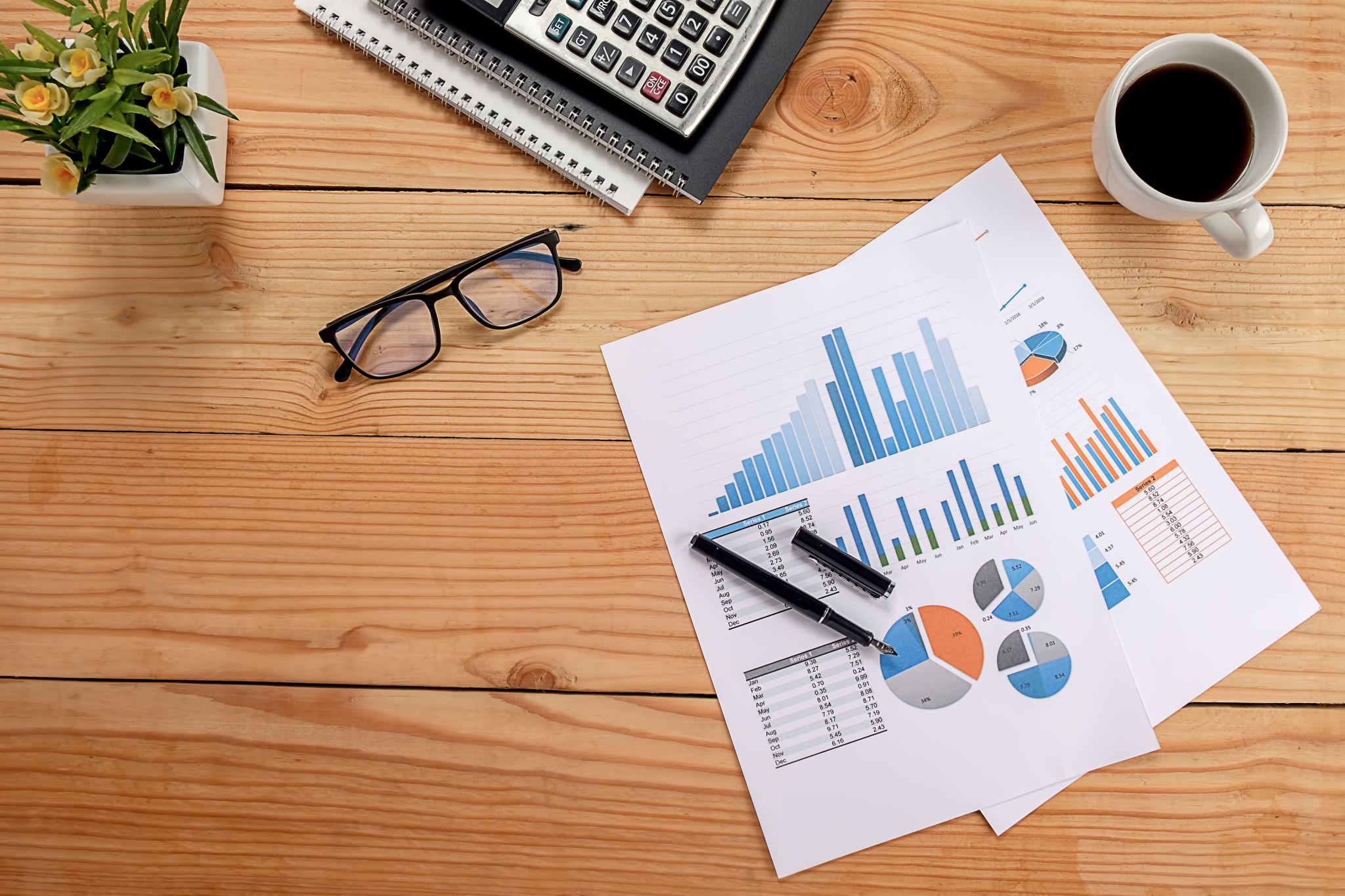 El Análisis de políticas es una actividad política (politics) y social. Es verdad, se acepta la responsabilidad moral e intelectual por la calidad de nuestro trabajo analítico sobre el proceso de las políticas
Análisis de políticas:más un arte que una ciencia
l. Definición del problema
Piense en los "excesos" y "deficiencias“
La definición debe ser evaluativa: "¿Qué tipo de problemas privados merecen ser tratados como asuntos públicos y por lo tanto tratar de resolverlos a través de fondos públicos?“ la visión de las "fallas de mercado“
Cuantifique hasta donde sea posible: Importancia de conocer magnitud del problema
Las condiciones que causan problemas son también un problema: Importancia de investigación
l. Definición del problema
Perder una oportunidad es un problema: impedir que la "definición del problema" restrinja la búsqueda de oportunidades potenciales.
Trampas comunes en la definición de problemas: Hay que limitar la definición del problema a una mera descripción y dejar abierta la búsqueda de soluciones. El analista debe evaluar la cadena causal que va de la situación en sí misma a las cosas malas que se supone que causa y convencerse de que la cadena causal es real
2. Obtención de información
En el análisis de políticas, el tiempo se emplea en dos actividades: pensar (algunas veces en voz alta y con otros) y obtener datos para convertirlos en "información“
Diferencia entre conocimiento e información: La primera tiene significado mientras que la "información" es el conocimiento que afecta a las creencias existentes de gente importante (incluido usted mismo) sobre características significativas del problema que se está estudiando y sobre cómo puede ser resuelto o mitigado.
.
Evaluar la naturaleza y la extensión de los problemas
Evaluar las características particulares de la situación concreta de la política que se pretende estudiar
Evaluar las políticas precedentes, ya sea en otras jurisdicciones o en otro momento
La información es necesaria para tres propósitos principales.
Piense antes de recopilar los datos
EL VALOR DE LA INFORMACIÓN depende de:
-La posibilidad de que dicha información le permita sustituir con una decisión mejor cualquier otra decisión que haya usted tomado sin ella
-La posibilidad de que la "nueva" decisión produzca, directa o indirectamente, un mejor resultado de política, en comparación con el que se hubiera dado con la decisión original.
-La magnitud de la diferencia entre el valor del resultado probablemente mejorado de la nueva decisión y el valor del resultado original
AUTOCONTROL
La "mejor práctica" es buscar
Vea si puede rastrear algunas de estas soluciones pasadas y si puede extrapolar algunas de ellas a la situación que está evaluando.
Utilice analogías
Algunas veces resulta útil tener información de cosas muy diferentes en apariencia al problema estudiado, pero que bien vistas tienen similitudes muy instructivas
Comience lo antes posible
Fundamente, obtenga credibilidad, cree consenso: Dimensión política
3. Construcción de alternativas
Comience en lo general y termine en lo particular
-Anote las alternativas que están proponiendo o al parecer tienen en mente los actores políticos clave.
Trate de proponer alternativas que puedan ser mejores que las que en ese momento están siendo discutidas por los actores políticos clave.
En su primera aproximación al problema incluya siempre la alternativa "no emprender ninguna acción; dejar que las tendencias continúen su curso“
Revise las fuentes más comunes del cambio "natural" en el ambiente de la política pública, para así evaluar la posibilidad de un cambio en la magnitud del problema
Analice las causas del problema
Reduzca y simplifique la lista de alternativas
La clave para conceptualizar las alternativas es tratar de reunirlas en una frase sencilla. "Esto no es fácil, pero el esfuerzo vale la pena." Procure utilizar frases sencillas y cortas, desprovistas de jerga técnica
La clave de la simplificación es distinguir entre una alternativa "básica" y sus "variantes". Por lo general, las "variantes" de la estrategia básica incluyen diferentes métodos de implementación y de financiamiento
Una trampa lingüística:

"Alternativa" no significa necesariamente que las opciones de política se excluyen entre ellas. Entre los analistas de políticas el término "alternativas" se utiliza ambiguamente
4. Selección de criterios
Criterios evaluativos comúnmente utilizadosen el análisis de políticas
EFICIENCIA
Maximice el bienestar de las personas tal corno lo interpretan los propios ciudadanos. En términos económicos, "maximice la suma de las utilidades individuales" o "maximice los beneficios netos". Éste es el enfoque típico del análisis de "costo-efectividad" y de "costo-beneficio". 
el análisis CE considera a uno u otro de ellos (recursos o resultados) corno "fijo" o "propuesto"; el análisis intenta entonces encontrar las mejores formas para manipularlos (ya sea maximizar s
El análisis CB, por otro lado, permite que ambos factores, recursos y resultados, se consideren corno variables proporcionadas.egún el resultado propuesto).
Incluya en el análisis
Equidad, igualdad, "justicia“
Libertad, comunidad y otras ideas.
Ponderación de los criterios de evaluación conflictivos:
 EL PROCESO POLÍTICO SE HACE CARGO DE ÉL
EL ANALISTA IMPONE UNA SOLUCIÓN
Criterios prácticos:
Criterios en modelos de optimización
Conforme vaya profundizando el análisis y se sienta más cómodo con la multiplicidad de objetivos importantes, deseará poner mayor énfasis en un criterio primario y trabajar con una "función objetivo" más compleja.
PROGRAMACIÓN LINEAL  La formulación convencional es parecida a la siguiente: maximice este objetivo (o función objetivo) sujeto a tales y cuales limitaciones de los recursos
Un enfoque muy similar al de la programación lineal es suponer que los criterios caben en tres categorías: un objetivo (o función objetivo) que hay que maximizar; ciertas restricciones; y ciertos criterios para los que, por lo general, más es mejor
5. Proyección de los resultados
La primera dificultad, la de que nunca tenemos información totalmente convincente acerca del futuro, agrava la segunda y la tercera, ya que nuestro resultado deseado no puede corregirse fácilmente haciendo referencia a demostraciones empíricas y a pruebas. 
Por supuesto, para hacer proyecciones es importante contar con cierto tipo de información, pero ésta se obtiene únicamente de la experiencia con otras políticas similares o análogas
Modelos causales
La proyección depende de la comprensión de las relaciones causa-efecto
Modelos causales
-Un "mercado" donde un grupo disperso de proveedores intercambian bienes o servicios con un grupo disperso de demandantes. Los modelos de mercado se pueden aplicar a los bienes o servicios, aun si no tienen precio. La idea principal detrás del modelo de mercado es en realidad "el equilibrio a través del intercambio“

-Modelos de producción. entender los sistemas de producción es identificar los parámetros cuyos valores, cuando se salen de cierto rango, tienen mayor capacidad para provocar fallas, fraudes y abusos, problemas económicos extraordinarios y distorsionar el propósito original
Otra manera de considerar los modelos de producción es desde una perspectiva de optimización
Modelos causales
-Modelos de Procesos evolutivos: variación, selección y retención aleatorias
-Modelos organizacionales y politicos
Incluya estimaciones de magnitud Para la "Proyección de los resultados", muchas veces se requiere pensar tanto en la dirección general del resultado como en su magnitud
El problema del optimismo
Formulación de escenarios. Para no caer en el optimismo natural, estudie sistemáticamente posibles escenarios adversos.
Falta de conocimiento
Disminución de apoyo político o presupuestario
LA HEURÍSTICA DESDE LA PERSPECTIVA DEL OTRO
EFECTOS SECUNDARIOS NO DESEADOS
COSTOS ÉTICOS DEL OPTIMISMO
La matriz de resultados En el formato típico de este tipo de matrices, las alternativas de política se presentan en los renglones y los criterios evaluativos, en las columnas
6. Confrontación de costos y beneficios
PREDOMINIO una de las alternativas de política consideradas parece dar mejor resultado respecto a cada uno de los criterios evaluativos que las demás alternativas
El problema de la atribución múltiple: la alternativa de no solución sea predominante, al mismo tiempo que los criterios evaluativos de las diferentes opciones no sean fácilmente medibles
6. Confrontación de costos y beneficios
Análisis del "mínimo aceptable" o "punto de inflexión" cuando los costos y beneficios no son medibles. En estos casos, elaborar un análisis del "mínimo aceptable", puede resultar muy útil para estructurar indirectamente los costos y beneficios en alguna medida pertinente. La mayoría de los análisis de políticas requerirán de algún tipo de análisis del mínimo aceptable. La tarea se facilita, sin embargo, si se trabaja con estimados cuantitativos y se aplica el análisis del mínimo aceptable.
INCERTIDUMBRE
Otra aplicación útil del análisis del mínimo aceptable o "punto de inflexión", concierne a la incertidumbre acerca del futuro. A veces, el objetivo final de un análisis no es una  recomendación o un conjunto de intercambio de valores, sino una jugada bien estructurada para la cual el decisor debe hacer una elección
Sin la proyección de los resultados no es posible confrontar ni ponderar
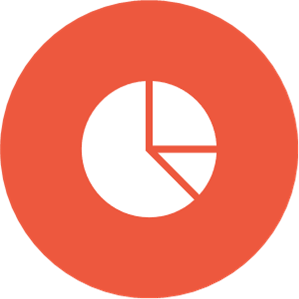 7. Decida!
8. Cuente su historia
Usted debe ser capaz de explicar su historia básica a cualquiera en términos lo suficientemente sencillos y realistas como para que ese "cualquiera" sea capaz de seguir adelante con la tarea de la educación pública y democrática.
Usted, su "cliente" y su público: Si pretende usted hacer una recomendación clara, debe estar seguro de que puede responder y rebatir cualquier posible objeción
¿Qué medios de comunicación hay que utilizar? Su "historia" debe tener un estilo narrativo fluido y lógico
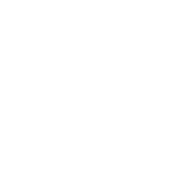